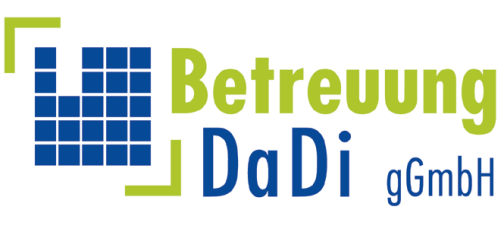 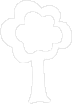 Herzlich Willkommen zum Elterninformationsabend
an der 
Marienschule
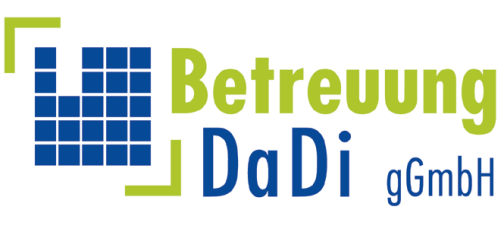 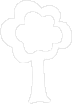 Informationselternabend am 20.06.2022
Begrüßung und Vorstellung
PAKT für den Nachmittag an Marienschule (Kurzinfo)
Gehzeiten
Ferienbetreuung
Tagesablauf
Vorstellung Team
Lernzeit
Anmeldung
Fragen
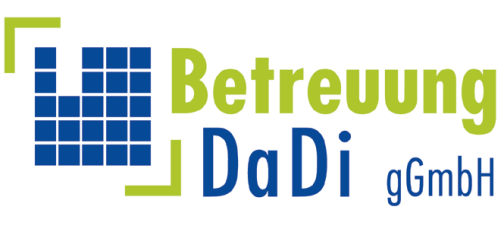 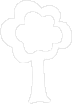 1. Wer ist die „Betreuung DaDi gGmbH“
Die Gesellschaft wurde Ende 2015 gegründet
100-prozentige Eigengesellschaft des Landkreises Darmstadt-Dieburg
Hauptaufgabe war die administrative Abwicklung des Paktes für den Nachmittag
Das operative Geschäft startete im August 2017
Stand August 2022
30 Schulen
Ca. 270 Mitarbeiterinnen und Mitarbeiter
Von allen 58 Grundschulen im Landkreis sind 51 Grundschulen im „Pakt für den Nachmittag“
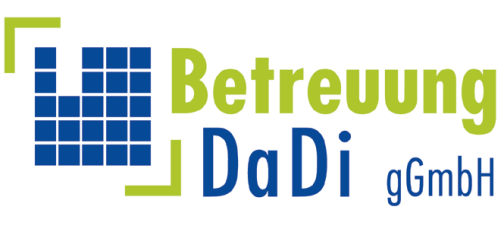 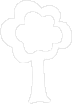 2. Was ist „Pakt für den Nachmittag“?
ist eine Initiative der Regierungskoalition

Land Hessen und Schulträger übernehmen gemeinsam Verantwortung für ein verlässliches Bildungs- und Betreuungsangebot 

für Grundschulen und Grundstufen von Förderschulen

an fünf Tagen in der Woche von 07:30 Uhr bis 17.00 Uhr und in den Schulferien
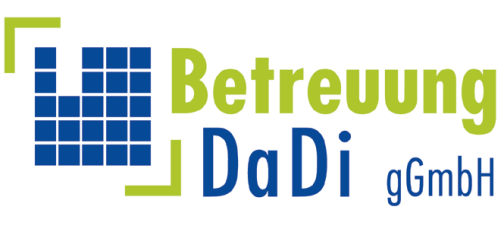 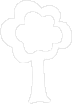 PAKT für den Nachmittag an der Marienschule
Modul 1 
     7:30 bis 14.30
     monatlicher Beitrag – 80,00 €   Betreuungskosten


Modul 2  
     7:30 bis 17.00
     monatlicher Beitrag – 150,00 €   Betreuungskosten
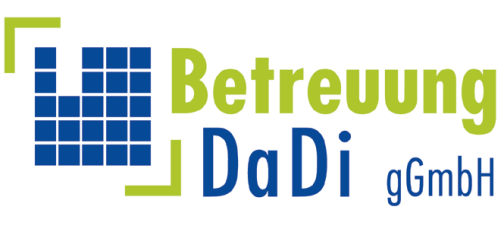 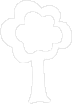 Gehzeiten
Zu folgenden Zeiten gehen die Kinder nach Hause:
 
14.30   (Muss-Geh-Zeit für alle Kinder mit 14.30 Platz)

15:15

Ab 16:00


 Ausnahmen:

mit Genehmigung möglich (Arzttermine, Therapien, besondere Ereignisse)
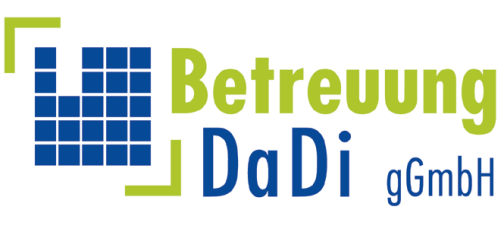 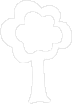 Gehzeiten
Alleingänger-Status  


Der Pakt für den Nachmittag ist eine schulische Veranstaltung

Für alle Kinder gilt analog zur Schule der Alleingänger-Status
    Das heißt, die Kinder werden zu den angegebenen Zeiten zum Tor begleitet
    und gehen von dort selbstständig nach Hause oder werden abgeholt

dem Alleingänger-Status kann aktiv informell widersprochen werden

Es werden keine Abholberechtigten hinterlegt, Ausnahme angewiesene Kontaktverbote
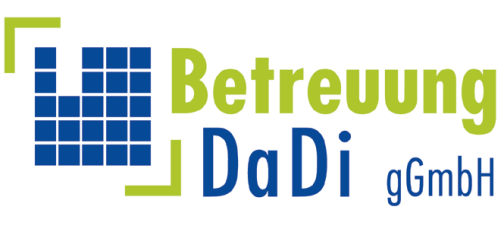 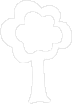 Gehzeiten
Wichtig:
 
Im Modul 1 können zwei Tage in der Woche dauerhaft entschuldigt werden

Im Modul 2 kann verbindlich Tag genau angemeldet werden


Kostenbeitrag bleibt bestehen
Planung für Schulhalbjahr verbindlich
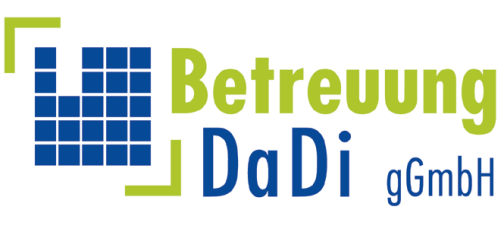 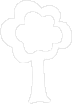 Gehzeiten
Warum sind feste Gehzeiten wichtig?
 
Das schafft Sicherheit und Geborgenheit. Dies gilt ebenso für einen geregelten und strukturierten Tagesablauf. Je kleiner Kinder sind, umso wichtiger ist dies. Eine klare Tagesaufteilung gibt Halt und die Freiheit, sich auf die eigene Entwicklung zu konzentrieren.

Fördert soziales Lernen und ist unabdingbar zur Gruppenentwicklung. (Lernen von formellen- und informellen Gruppen, Gruppenphasen, usw.)

Ermöglicht die Förderung durch Angebote und Projekte.
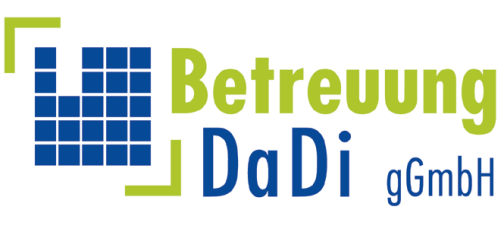 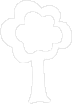 Ferienbetreuung
Für alle Kinder die die Schule besuchen
55,- Euro pro Woche, additiv Mittagessen 20,- Euro
Buchbar wochenweise
In den kleinen Ferien jeweils eine Woche und in den Sommerferien mindestens zwei Wochen
Eine Kooperation mit den anderen Grundschulen, den Sportvereinen und der Jugendförderung besteht und wird weiterhin aufgebaut
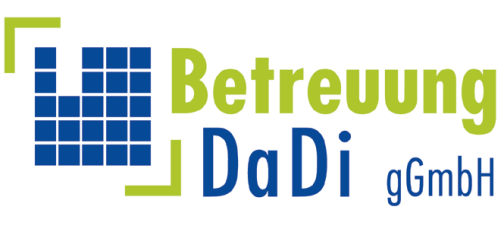 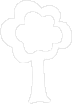 Tagesablauf
Bis 14.30 Uhr:
	- Schulischer Unterricht, Mittagsband mit Lernzeit und Mittagessen und Betreuungsangeboten

Nach 14.30 Uhr bis 17.00 Uhr:
	- Freies Spiel, themenbezogene Angebote, wie Basteln, Werken, Computern und vieles mehr! Auch 	 einfach mal toben, Fußball spielen, verkleiden usw.
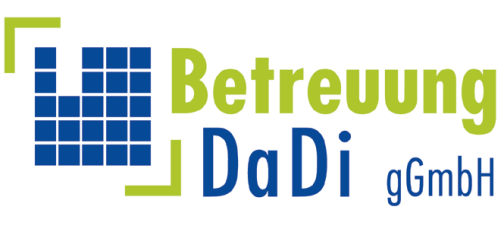 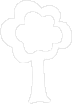 Unser Team
Standortkoordinatorin: Frau Zahn (a.zahn@schulen.ladadi.de)

Telefon: 06071 / 823 853
 
Email: ganztag-dims@schulen.ladadi.de
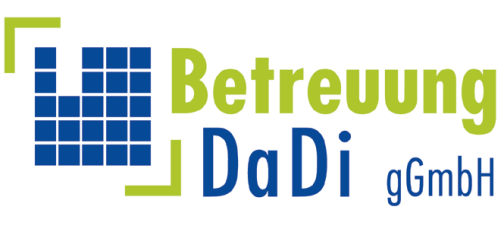 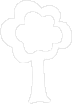 Lernzeit / Hausaufgaben
Alle Kinder, die im „Pakt für den Nachmittag“ angemeldet sind, nehmen an der Lernzeit (Hausaufgabenzeit) teil.
 
In der Lernzeit haben die Kinder die Möglichkeit, ihre Hausaufgaben unter Begleitung einer Lehrkraft sowie mit pädagogisch Mitarbeitenden zu erledigen. 

Unterstützung durch Eltern ist weiterhin wichtig für die Lernentwicklung Ihres Kindes (Üben, Lesen, Lernen für Arbeiten, Kontrolle)
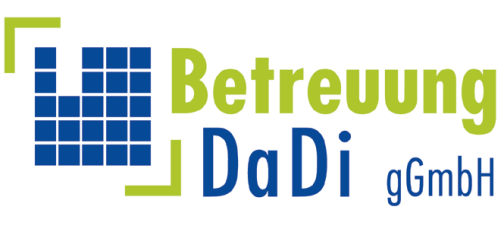 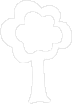 3. Anmeldung für die Betreuung
Die Anmeldungen stehen Ihnen im Download-Bereich der Schule zur Verfügung.
		
Sie melden Ihr Kind nur einmal für die komplette Grundschulzeit an. Der Vertrag verlängert sich automatisch immer um ein Schuljahr. 

Abmeldungen sind immer zum Halbjahr- (31.01.) und zum Schuljahresende (31.07.) mit einer Frist von 6 Wochen möglich.

Kündigungen aus wichtigem Grund sind immer möglich. Sprechen Sie uns an!
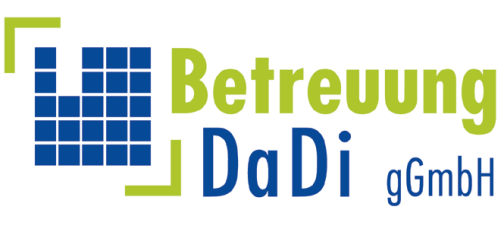 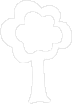 4. Ihre Fragen
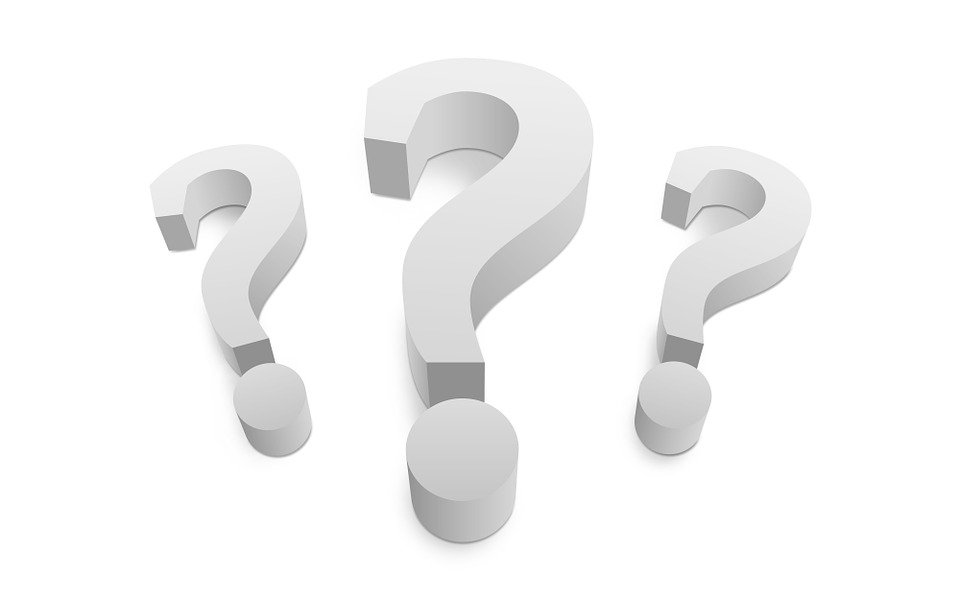